Buchhaltung
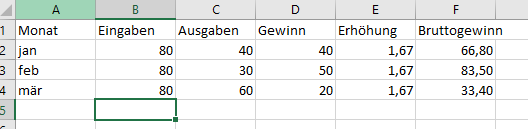 Diagramm
Erklärung
Absolture Zellbezug: